Fake News in the Malaysian 14th General Election
Asst. Prof. Dr. Mahyuddin Daud
Department of Civil Law
Ahmad Ibrahim Kulliyyah of Laws
International Islamic University Malaysia
Name: Dr. Mahyuddin Daud
Born in Ipoh, Perak
Education: Bachelor of Laws (LLB) Hons IIUM, Master of Laws (LLM) UiTM, Doctor of Philosophy (Cyber Law) IIUM
Teaching: Law of Contracts, Law of Torts, Malaysian Legal System
Research areas: Cyber Law, Regulation of the New Media, Information Technology Law
Administrative position: Director, Sports Development Centre (present)
Former Deputy Dean (Student Affairs)
Contact details: Civil Law Department, Ahmad Ibrahim Kulliyyah of Laws, Universiti Islam Antarabangsa Malaysia
Email: mahyuddin@iium.edu.my
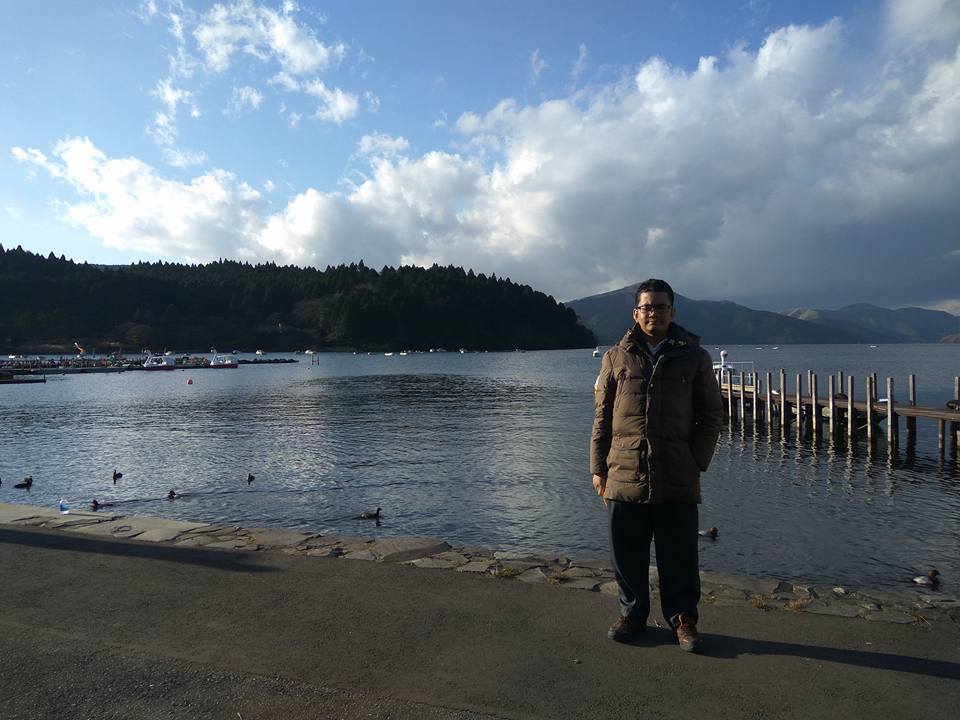 Issues
Legal frameworks
Findings